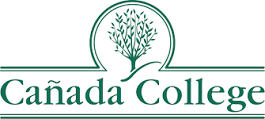 Emergency Transition to a Virtual Campus:
Student Survey
Office of Planning, Research & Institutional Effectiveness
&
Welcome Center Team
April 10, 2020
Survey Validity
23% response rate
942 out of 4,135 students 
Sample is representative of our overall student body
 Male students are under-represented
Q1 - How would you rate your recent experience transitioning to online instruction?
Q1 - How would you rate your recent experience transitioning to online instruction?
Low income students were more likely to experience the transition as “very” or “somewhat” challenging
Q2 - Do you have access to:
Q3 - What is your primary way of accessing online instruction?
Q4 - Are you worried about running out of data on your cell phone?
Q5 - In addition to your professors, are you in touch with other college staff?
Q6 – Please let us know who is supporting you to be successful online (name of college staff person or program)
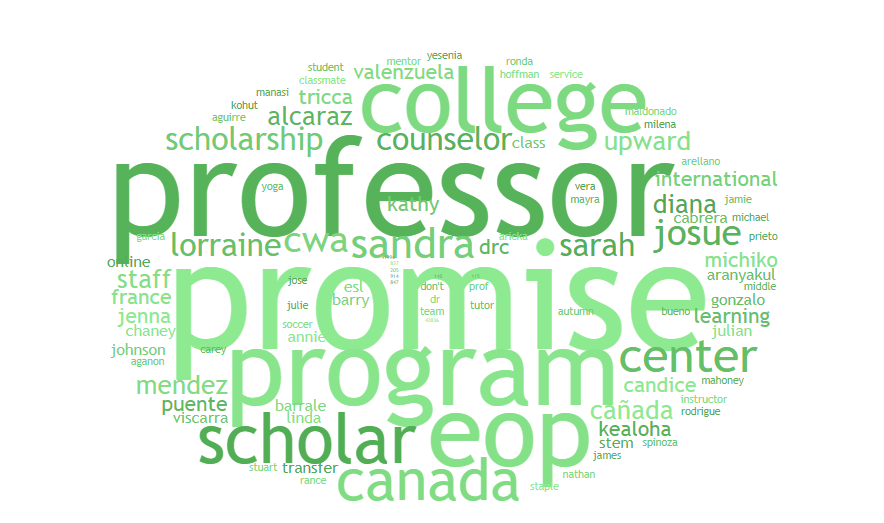 Q7 - The College would like to make sure you have everything you need to be successful online. What’s the best way for college staff to contact you?
Q9 - Are you considering withdrawing from any of your classes this semester?
Q10 - If instruction remains primarily online due to the Pandemic, are you likely to enroll in classes this Summer?
Q11 - With the Shelter in Place order, please let us know your level of concern about the following in terms of your being able to complete the semester?
Free Response Summary
Requiring concurrent attendance is difficult for those with family
Even those who were online before are having trouble
There is a general concern about lab courses and getting the practical experience
Students are unsure about how they can access student services
The most common concern is resource (money).
Map of respondent locations
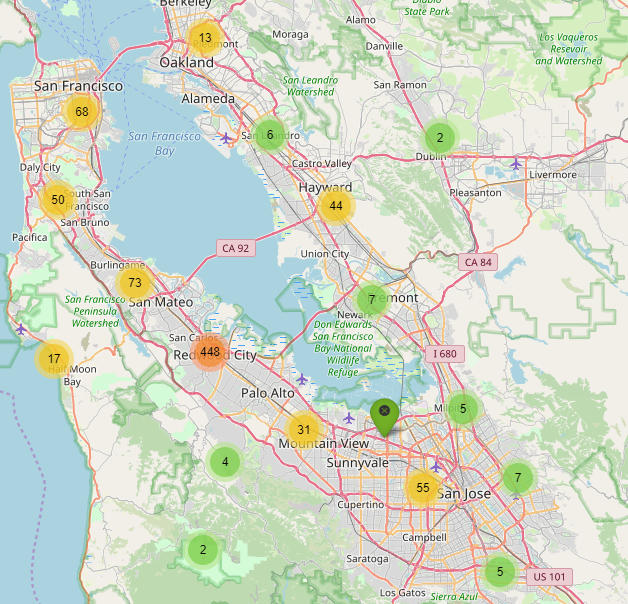 Welcome Center One-on-One Follow-Up with Students
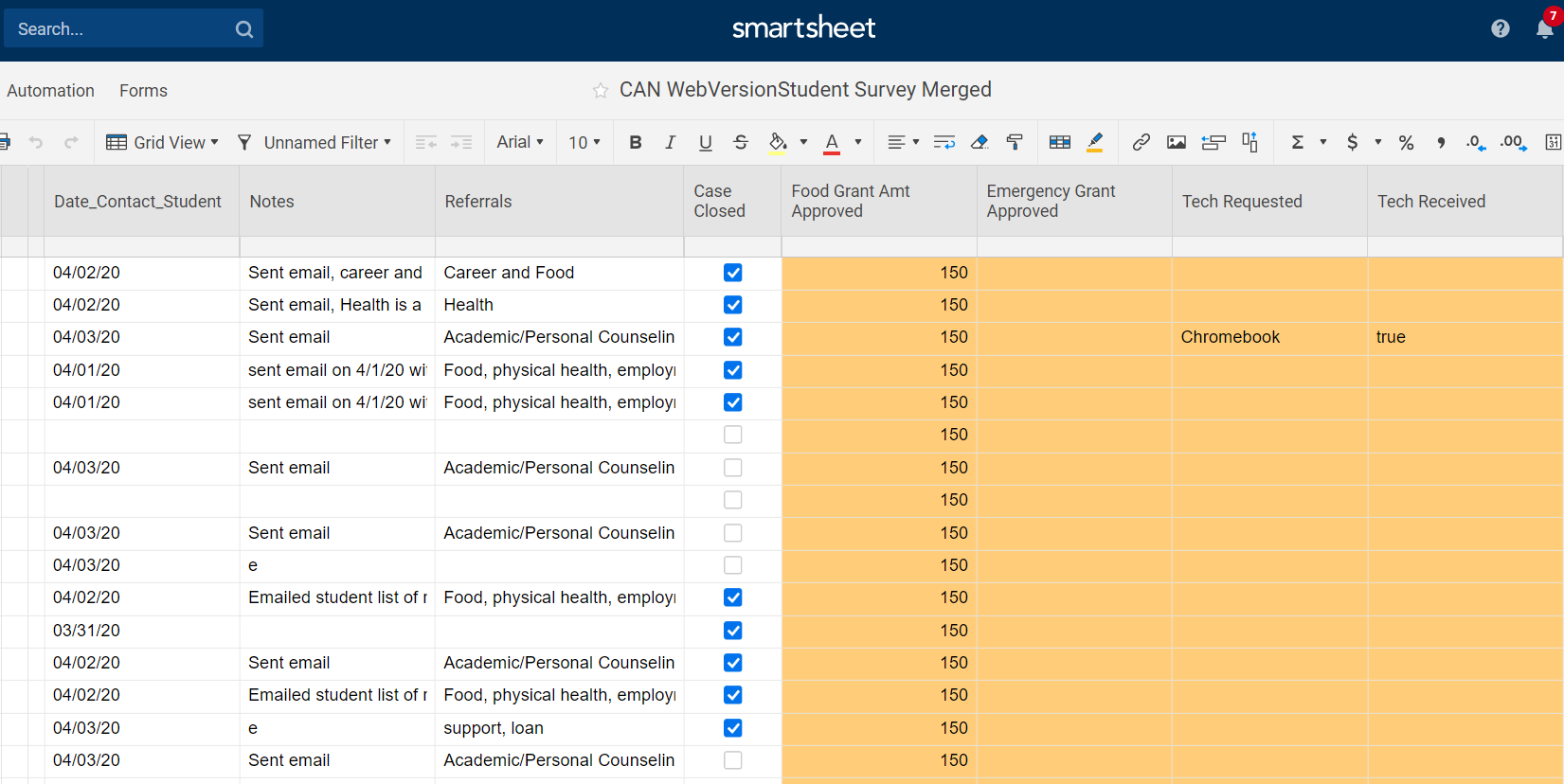 Thank you!
These results are posted on the PRIE website

https://canadacollege.edu/prie/